RPC Resource Manager Report
RPC IB meeting - February 2020
Paola   S.
MoB 2019 : received contribution
Agreement about 4
 months manpower
beginning of 2020
MoB 2019 : expenditure (final)
Extra-carry over used in expenditure : 15.14kCHF
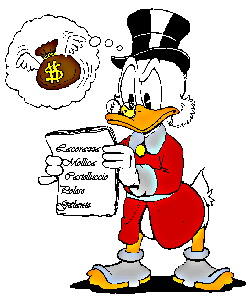 We spent more then what expected, most on gas system, but we also had a considerable carry-over  =>
PROBLEM: we are  consuming our carry-over…..
MoB 2019 expenditure : RRB categories
Gas leak
search
1.9k floor
coating
Hired Manpower monitoring :	Year 2016 => 300kCHF  (148% of allocated)
				Year 2017 => 289kCHF  (125% of allocated)
				Year 2018 => 258kCHF  (99.5% of allocated)
				Year 2019 => 279kCHF   (106% of allocated)

Reduction on the hired manpower expenses  was a commitment made by Gabriella with regards to the IB
M&oB 2019 : hired manpower expenditure
Hired manpower details =>
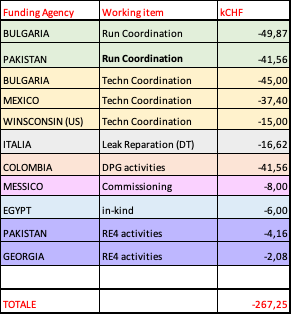 MoB 2021-2023 projections
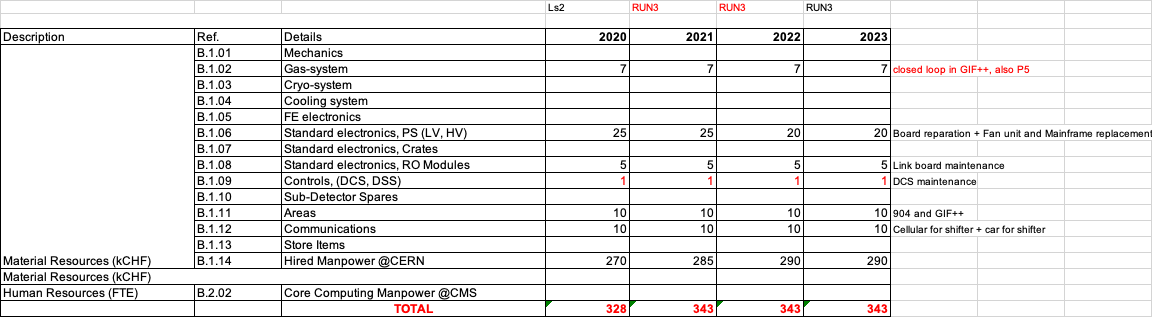 Reducing the MoB request for 2021 and following years  is at high risk : 
during LS2 expenses are raising due to all the reparations going on.  
Probably in 2020 we will spent all the carry-over left from previous years.
In 2021 we won’t have any carry over left….(RRB recommendation is 10% of budget)
DRAFT
MoB 2021 sharing :                 .
67,6 in MoB2020
UPGRADE : expenditure 2019
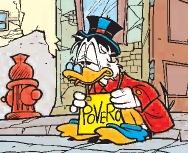 A lot has been spent on services and installation during shutdown !!!!
UPGRADE : expenditure 2019(CBS reference )
UPGRADE : contributions from FAs
We have to plan meetings with each FA to agree the future contributions timeline in the light of the project timeline
The end